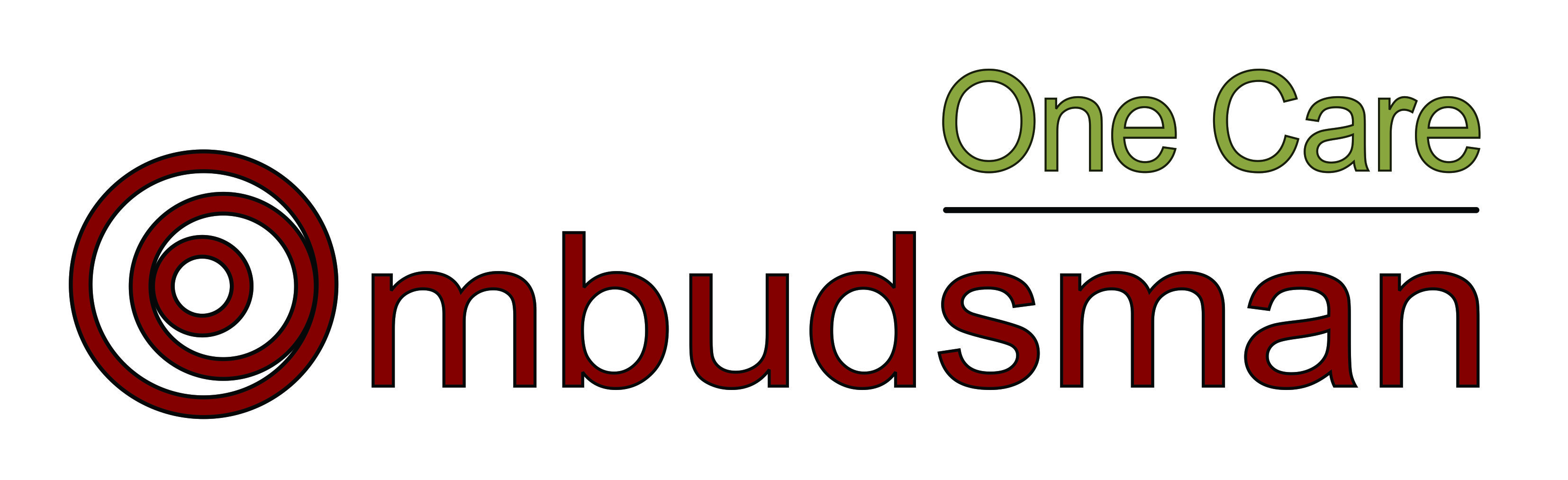 OCO Enrollee Contact Themes
Implementation Council Presentation
September 12, 2014
1
What will be presented
Overview of structure of the OCO
OCO Program Utilization
 Early Data/Themes 
Transition Issues
Communication
Administrative Practices
Questions for Implementation Council Discussion
Office Information 
Contact Information
2
OCO Role
Inform and educate consumers
Investigate and help mediate and resolve complaints
Identify systemic issues and opportunities for improvement
Maintain a neutral and independent role
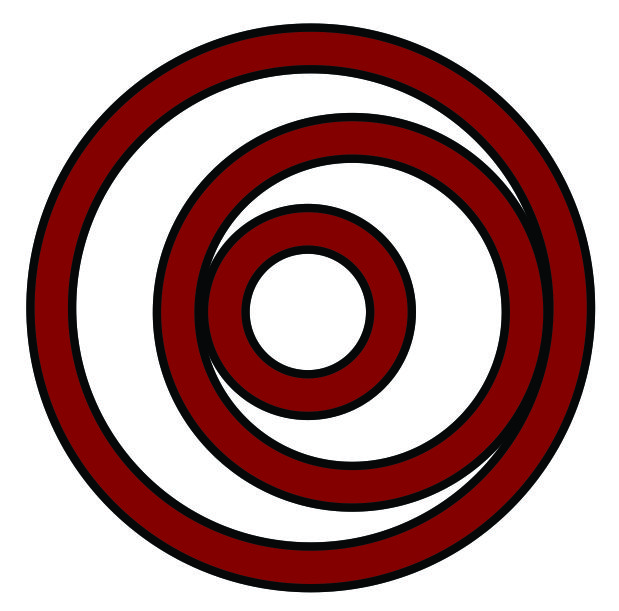 3
OCO Staff
Director 
Deputy Director
Triage Ombudsman
Spanish Bilingual Ombudsman 
Deaf At-Large Ombudsman – (9/2014 – 7/2015)
Central / Western Ombudsman - (9/2014 - 7/2015)
Administrative Assistant
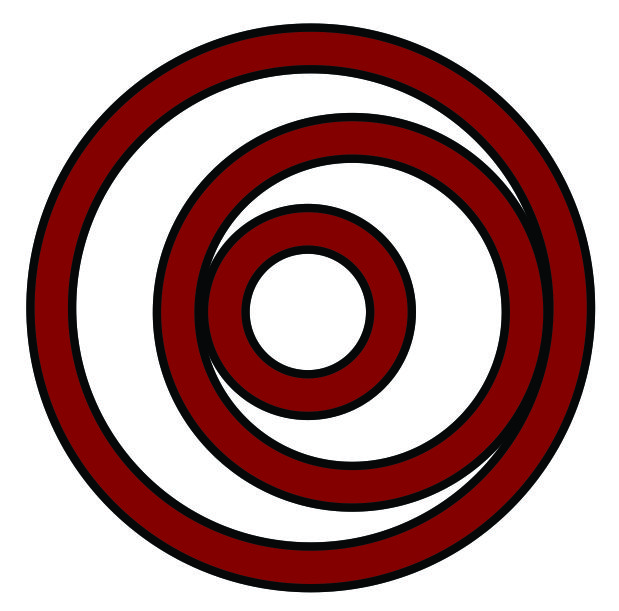 4
OCO Program Utilization (March 1-August 15, 2014)
A total of 186 contacts have been received by the OCO on topics ranging from general information and guidance on benefits, providers in network, pharmacy coverage to accessible materials and facilities.
Detail:
173 calls have been made by potential and current enrollees or others on their behalf
13 calls have been made by human service programs or health agencies.
7 investigations have addressed topics such as communication with providers, specific benefits, the enrollment process, and handicap accessibility.
(duplicated count)
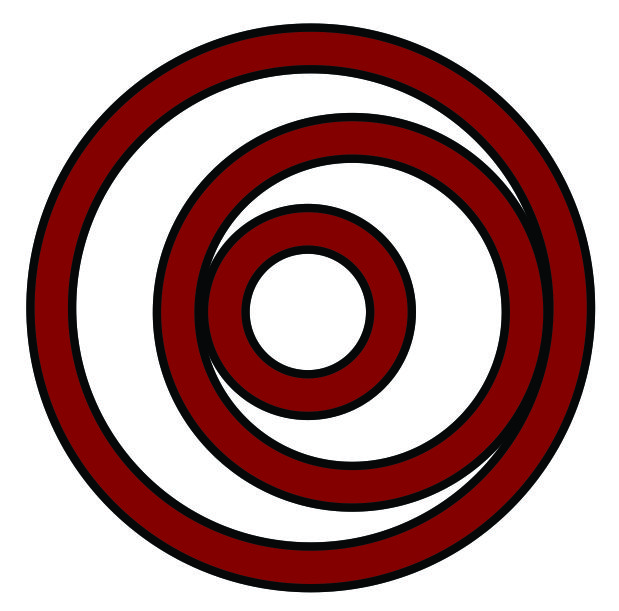 5
Early Data
Various quantitative OCO metrics will be available through Early Indicators  Project in the near future
Relatively low OCO Call volume does not permit for adequate sample size to identify trends 
Identified themes may not be conclusive but can indicate red flags for further review by MassHealth and the Implementation Council 
The following themes have been identified by OCO staff
6
Transition Issues
Examples include: 
Concern regarding potential impact of One Care enrollment on other benefits
Not having current providers in a new One Care plan network
Being auto-enrolled
One Care prescription coverage formularies are different from the MassHealth prescription drug coverage
Lack of clarity in terms of the enrollee’s role in the Care Team. I.e., How much control do I have over the Care Team’s decisions?
Lack of sufficient support by MassHealth customer service for enrollees overwhelmed by transition to One Care
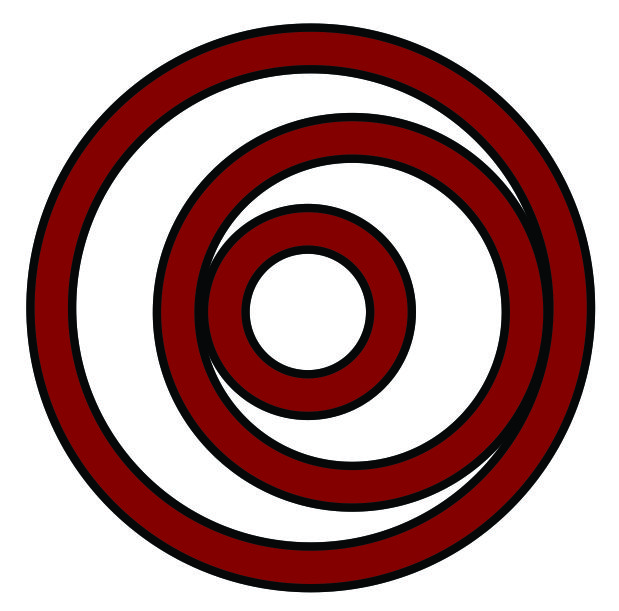 7
Communication
Examples include: 
MassHealth disenrollment notices to eligible participants
Individuals residing outside One Care service area receiving eligibility enrollment information from MassHealth 
Websites that do not clearly communicate information about One Care (MassHealth and Tufts Health Plan Network Health), etc.
Confusion about “reduced” rates negatively influencing provider participation
Lack of protocol for MassHealth customer service to respond to consumers whose concern goes beyond frequently asked questions. I.e., program specific caller issues/questions
Rest home discouraging clients from enrolling in One Care
No comprehensive system for identifying language needs of all One Care enrollees
As call volume to the OCO increases, OCO will continue to work with MassHealth to ensure that our communication, escalation, and follow-up protocols are working
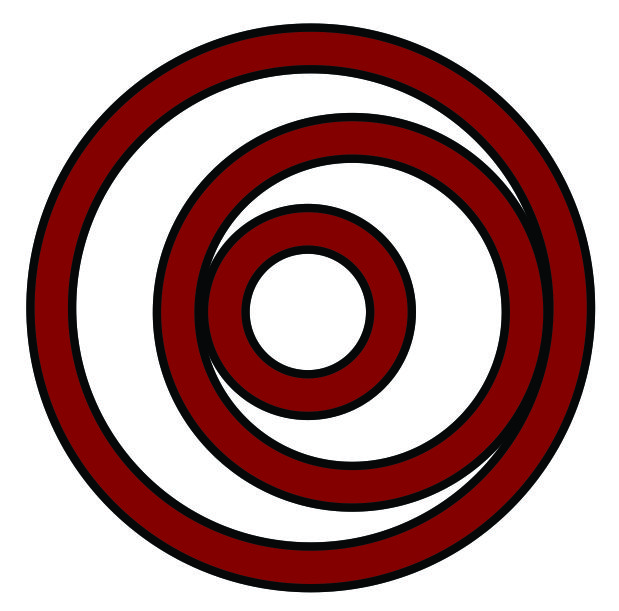 8
Administrative Practices
Examples include: 
Confusion about continuation of One Care enrollment after turning age 65:
General message is that if enrolled at 64 you can keep your One Care plan
No clear communication re: different financial eligibility criteria at 65
Provider networks:
Access to essential providers is a key element in enrollment decisions
Providers and potential enrollees lack info about providers’ options to:
Join plan networks
Enter into single-case out-of-network agreements
Providers and potential enrollees need clearer understanding of continued access to existing providers during continuity of care period
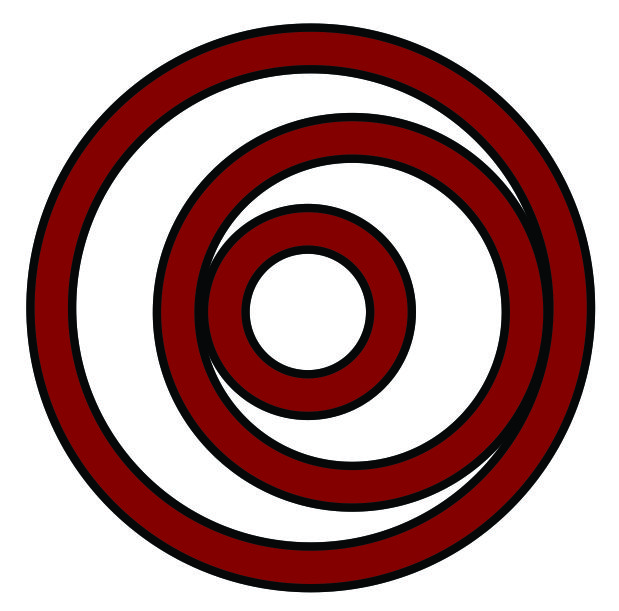 9
Questions for Implementation Council Discussion
What processes does EHS have in place to identify systemic trends, and how can OCO leverage its position as an independent entity to support CMS and EHS gather concrete information on potential trends in the field to inform effective responses?
In what format does the Implementation Council wish to see complaints data from OCO presented going forward?
How can the Implementation Council support the work of the OCO, EHS, and CMS to evaluate and comprehensively address issues that have been identified as systemic?
10
Office Information
Hours of Operation
8:30 am to 4:30 pm, Monday – Friday
Accessibility
Our offices are wheelchair accessible
Please call 1.855.781.9898 (MassRelay – dial 711) to
Arrange interpreter services in your preferred language and for the Deaf
Request OCO informational materials in Spanish, Braille, large print or electronically (PDF or Word document)
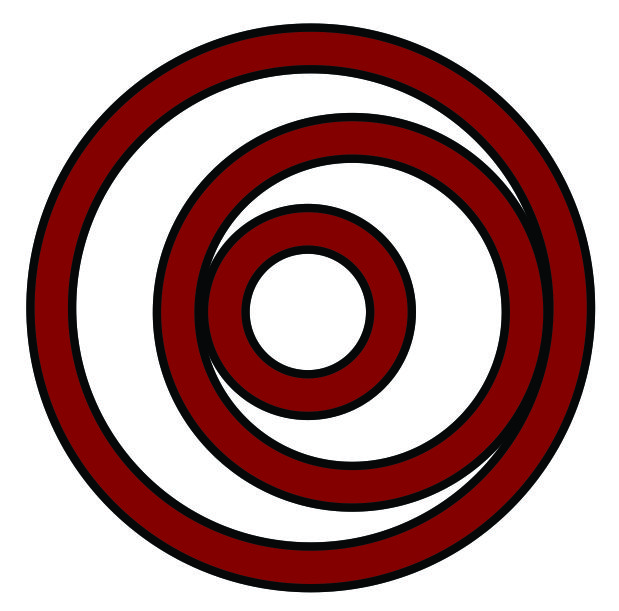 11
Contact Information
Office:       11 Dartmouth Str., Ste. 301
                   Malden, MA 02148

Phone:      1.855.781.9898 – toll free
	     1.617.307.7775 – office
	     Dial 711 – MassRelay

Email:        help@onecareombuds.org

Website:   onecareombuds.org
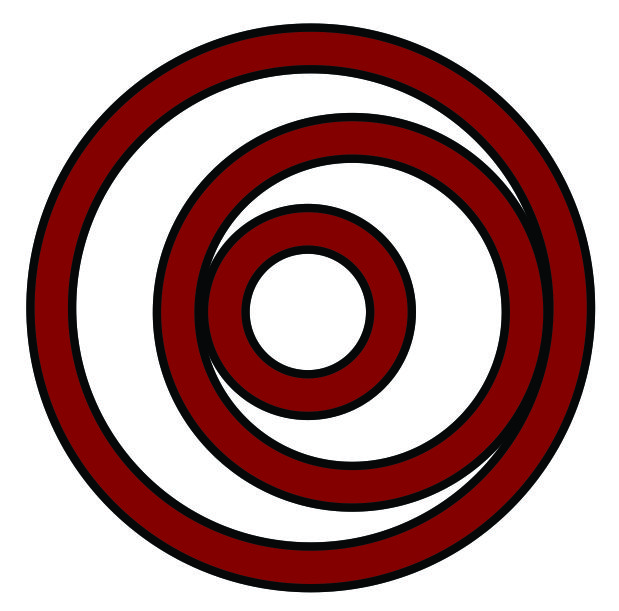 12